Friday, 21 July 2023
Finding the equation of a Quadratic function from a graph.
Lesson objective: Given its graph, find the equation of a quadratic function.
Function of the form f(x) = ax2 + bx + c
Just by looking at the equation of a function in different forms, you can tell a lot about the graph.
– b ±D
When the equation is written in standard form
2a
f(x) = ax2 + bx + c
(0, c)
y-intercept is
-b
Axis of symmetry is
x =
2a
x-intercepts for D ≥ 0
Function of the form f(x) = a(x – h)2 + k
When the equation is written in the form
f(x) = a(x – h)2 + k
Also known as the turning-point form
(h, k)
Vertex is
x = h
Axis of symmetry is
h2 × a + k
y-intercept is
Function of the form f(x) = a(x – p) (x – q)
When the equation is written in the form
f(x) = a(x – p) (x – q)
Also known as the factorised form
p + q
x =
Axis of symmetry is
2
(p, 0)
x-intercepts are
(q, 0)
p × q × a
y-intercept is
Finding the equation of the function from its graph
Now you will look at how you can find the equation of a quadratic function from the information the equation is written in the form the information given in the graph
If you know the x-intercepts, begin with the equation in  factorised form
If you know the vertex, you can start with the equation in turning point form
Finding the equation of the function from its graph
Using the information provided in the graph, write the equation of the quadratic function. Write your answer in standard form.
Since the x-intercepts are given, start with the equation in factorised form
y
f(x) = a(x – p) (x – q)
4
f(x) = a(x – 1) (x – 2)
We know that y = 4 when x = 0
x
1
2
Substitute these values into the equation to find a
x-intercepts
(p, 0)
= (1, 0)
4 =
(0 – 1)
(0 – 2)
a
(q, 0)
= (2, 0)
4 =
2a
y-intercept
(0, 4)
f(x) = 2(x – 1) (x – 2)
2
a =
f(x) = 2x2 – 6x + 4
Finding the equation of the function from its graph
Write the equation of the quadratic function shown in the graph. Write your answer in standard form.
y
Since the vertex is given, start with the equation in turning-point form
(-4, 2)
f(x) = a(x – h)2 + k
x
f(x) = a(x + 4)2 + 2
-6
We know that y = – 6 when x = 0
Substitute these values into the equation to find a
(h, k)
vertex
= (–4, 2)
–6 =
(0 + 4) 2
+ 2
a
y-intercept
(0, –6)
16a
– 6 =
+ 2
1
(x + 4) 2
+ 2
–
f(x) =
– 6 – 2
= 16a
2
8
1
1
–
a =
–
=
x2 – 4x – 6
–
f(x) =
16
2
2
Finding the equation of the function from its graph
What happens if you don’t know the vertex or the axial intercepts.
Write the equation of the quadratic function shown in the graph
Using the function in standard form
f(x) = ax2 + bx + c
y
We are going to write an equation for each point
(-2, 9)
For the point (–2, 9)
(4, 3)
x
9 = a(-2)2 + b(-2) + c
9 = 4a - 2b + c
(2, -7)
For the point (2, –7)
–7 = a(2)2 + b(2) + c
Using the GDC
–7 = 4a + 2b + c
c = – 5
b = – 4
a = 1.5
For the point (4, 3)
3 = a(4)2 + b(4) + c
f(x) = 1.5x2 – 4x – 5
3= 16a + 4b + c
Thank you for using resources from
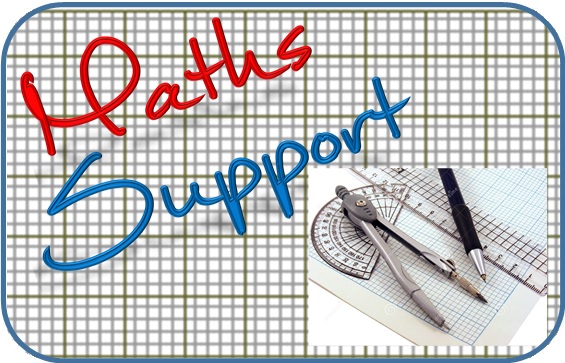 For more resources visit our website
https://www.mathssupport.org
If you have a special request, drop us an email
info@mathssupport.org